Родительское собрание.
7.11.2019г.
Повестка дня:
Возрастные особенности младшего подростка.
2.ВПР.
3.Разное.
1
Статья 63 Семейного кодекса РФ 1. Родители имеют право и обязаны воспитывать своих детей. Родители несут ответственность за воспитание и развитие своих детей. Они обязаны заботиться о здоровье, физическом, психическом, духовном и нравственном развитии своих детей.2. Родители обязаны обеспечить получение детьми основного общего образования. Родители с учетом мнения детей имеют право выбора образовательного учреждения и формы обучения детей до получения ими среднего общего образования. Статья 65 Семейного кодекса Родительские права не могут осуществляться в противоречии с интересами детей. Обеспечение интересов детей должно быть предметом основной заботы их родителей. При осуществлении родительских прав родители не вправе причинять вред физическому и психическому здоровью детей, их нравственному развитию.
Возрастные особенности младшего подростка:
потребность в достойном положении в коллективе сверстников, в семье; 
повышенная утомляемость; 
стремление обзавестись верным другом; 
стремление избежать изоляции, как в классе, так и в малом коллективе; 
повышенный интерес к вопросу о “соотношении сил” в классе; 
стремление отмежеваться от всего подчеркнуто детского; 
отсутствие авторитета возраста; 
отвращение к необоснованным запретам; 
восприимчивость к промахам учителей; 
переоценка своих возможностей, реализация которых предполагается в отдаленном будущем; 
отсутствие адаптации к неудачам; 
отсутствие адаптации к положению “худшего”; 
ярко выраженная эмоциональность; 
требовательность к соответствию слова делу; 
повышенный интерес к спорту; 
увлечение коллекционированием, увлечение музыкой и киноискусством.
Физический кризис
Ускорение роста.
Несоответствие роста сердечно-сосудистой системы.
Замедление роста легких
Ослабляется зрение.
Замедляется темп их деятельности
Происходит нарушения со стороны 
    нервной системы
Начинается половое созревание ребенка
Личностный  кризис
Ведущей деятельностью стала не учеба, а общение со сверстниками
Происходит осознание своей индивидуальности, неповторимости
Возникновение чувства взрослости
Начинают критически оценивать поведение 
    взрослых
Оформляются взгляды на смысл жизни, на отношения между людьми
Четвероклассники – 
это выпускники 
начальной школы.
   Индивидуальный стиль учебной работы проявляется не только в общем подходе к выполнению учебных заданий, но и в использовании школьниками различных учебных умений и навыков.
6
Умения:
	1.    слушать учителя;
	 2.    выделять главную мысль сообщения;
	 3.    связно пересказывать содержание текста;
	 4.    отвечать на вопросы к тексту;
	 5.    ставить вопросы к тексту;
             6.    делать содержательные выводы на основе 	полученной информации;   письменно выражать 	свою мысль;
              7.     привлекать дополнительные источники   	информации, пользоваться справочной литературой 	(словарями, энциклопедиями и пр.);
 	8.     адекватно оценивать результаты собственной  	работы.
7
Ответственное отношение к учебе
8
Рекомендация: для того чтобы понять, в какой степени ученик владеет некоторыми из основных приемов учебной работы, понаблюдайте, например, за тем, как он готовит пересказ.   *  Читает ли весь текст несколько раз подряд, пытаясь запомнить все сразу?        *  Читает ли всего один раз и, не пересказывая, уверен, что все хорошо знает?          *   Фиксирует ли внимание на содержании 	отдельных  абзацев, не устанавливая затем связи между ними?             *Отвечает ли на вопросы к тексту?
9
Как работать с учебным текстом:
учить выделять главную мысль;
 составлять план текста; 
запоминать содержание текста и пересказывать его с опорой на план и т.д.
 
 		Навык связного пересказа необязательно развивать только на учебном материале: можно попросить ребёнка рассказать содержание прочитанной книги, увиденного кинофильма, описать события прошедшего дня и пр.
10
Ведущий вид деятельности:
В четвертом классе основным механизмом познания окружающего мира является учебная деятельность. В это время у большинства школьников намечается дифференциация учебных интересов, складывается разное отношение к учебным предметам: одни дисциплины нравятся больше, другие – меньше. 

    Предпочтение тех или иных учебных предметов  во многом связано с индивидуальными склонностями и способностями ребенка: кому-то нравится математика, у кого-то ярко проявляются   лингвистические способности и т.д.
11
Мое отношение к учебе
12
Мотивация к школе бывает:
Негативная. Ребенку не хочется и не нравится ходить в школу. У таких детей даже при хорошем развитии психических процессов нет успешной обучаемости.
 Формальная. Ребенку нравится ходить в школу, но не для получения знаний, а ради формальных признаков: пообщаться с другими детьми, 	поиграть и т. п. У таких детей успеваемость 	обычно средняя.
  Содержательная. Ребенок любит ходить в  	школу,  ему нравится получать новые 	знания. Такие  дети обычно достаточно 			    успешны.
13
Отношение к учебе
14
15
Хотел бы ты перейти в другой класс? 
               Нет - 25 чел.      Да -1 чел
16
17
Новообразование:
Дети четвертых классов вполне в состоянии управлять собой и внешне – своим поведением, и внутренне – своими психическими процессами и чувствами. У четвероклассников уже встречаются самооценки различных типов: адекватные, завышенные и заниженные.
Рекомендация: 
         Если ученик  себя переоценивает, то обратите внимание на его неудачи. И объясните, как их можно избежать. 
      Если он себя недооценивает, просто за что-нибудь похвалите его. Так он научится  	адекватно себя оценивать.
18
19
20
21
Игра «Вперед к успеху»
Учеба- красный цвет (получают, если за неделю у детей в команде нет двоек за учебу)
Чтение – синий цвет (получают, если  ежедневно заполняется и сдается дневник чтения)
Дисциплина -  зеленый цвет (получают, если нет замечаний)
Умение дружить – белый цвет (получают за умение сотрудничать и проводить время вместе, взаимодействие на переменах и прогулке)
 Активное участие  в мероприятиях класса и школы – оранжевый цвет(получают, если дети участвуют в разных, конкурсах, акциях, соревнованиях) 
        В конце недели подводятся итоги. Если команда получает за неделю все 5 цветных кирпичиков, то ей выдается кубок успеха. В конце триместра команда - победитель получает призы (билеты в кино для всей команды)
22
ВСЕРОССИЙСКИЕ ПРОВЕРОЧНЫЕ   РАБОТЫ
Цель ВПР – обеспечение единства образовательного пространства Российской Федерации и поддержки введения Федерального государственного образовательного стандарта за счет предоставления образовательным организациям единых проверочных материалов и единых критериев оценивания учебных достижений.
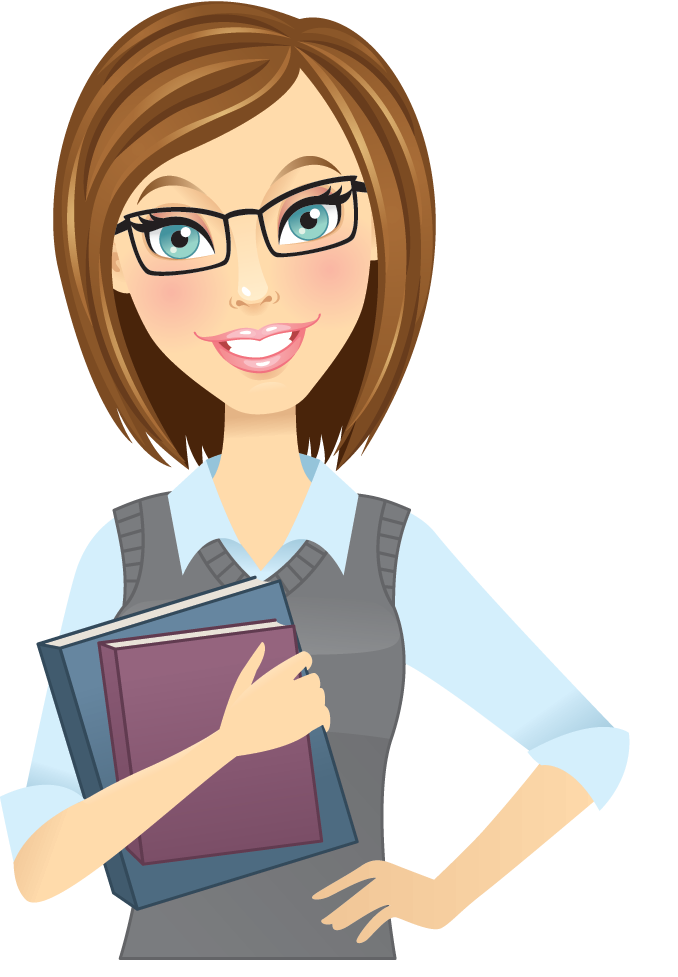 ВПР будет проходить по следующим правилам:
На каждый предмет будет отведен свой день; 
На написание ответов на каждый предмет отведено 45 минут;
Запрещается пользоваться любыми учебниками во время выполнения заданий;
В журнале будет выставлен бал за ВПР, как при контрольной работе;
Русский язык
Вариант проверочной работы по русскому языку состоит из двух частей, которые выполняются в разные дни и различаются по содержанию и количеству заданий. 
Часть 1 содержит 3 задания: диктант (задание 1) и 2 задания по написанному тексту
Часть 2 содержит 13 заданий, в том числе 10 заданий к приведённому в варианте проверочной  работы тексту для чтения
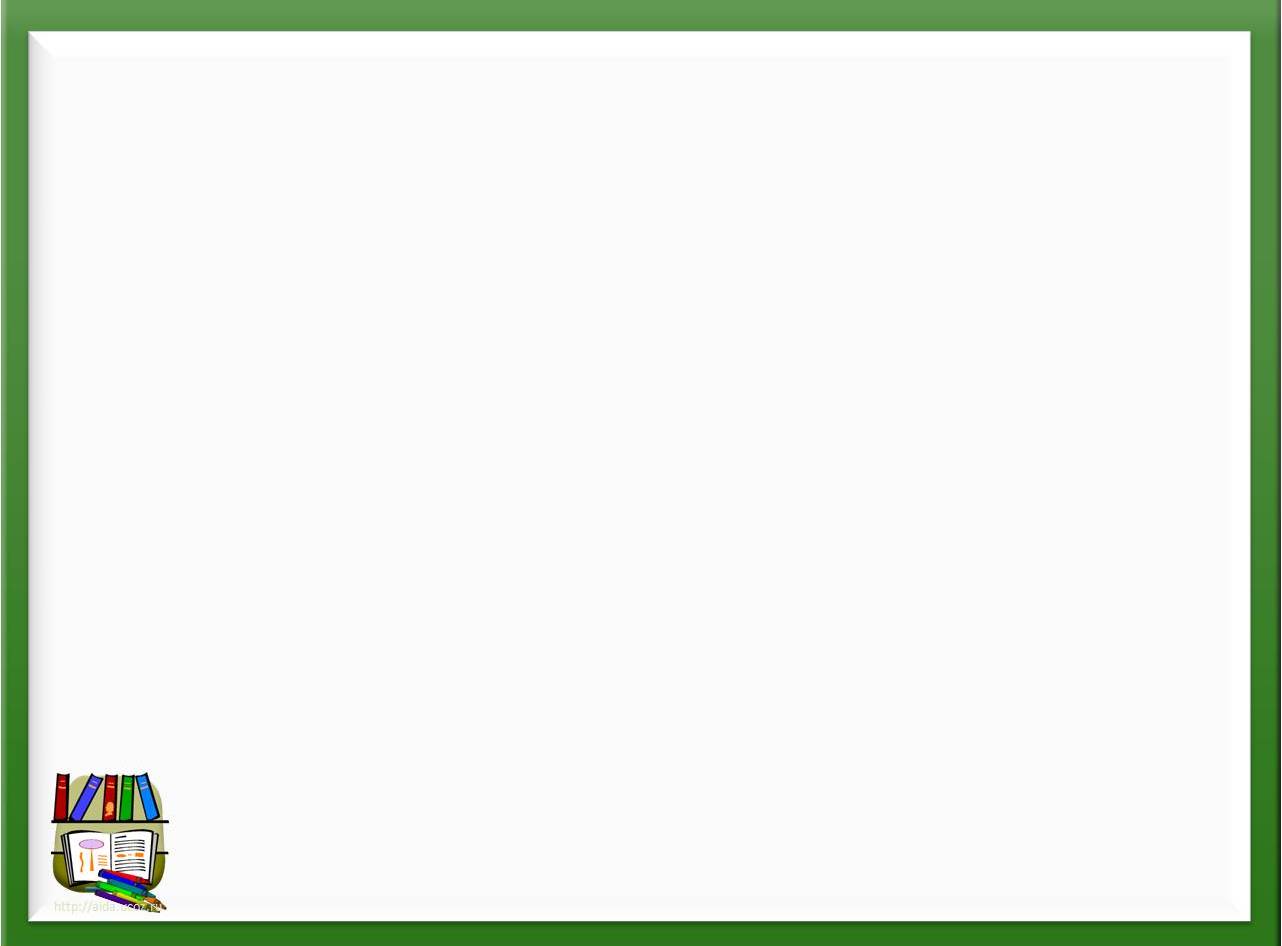 Проблемные задания
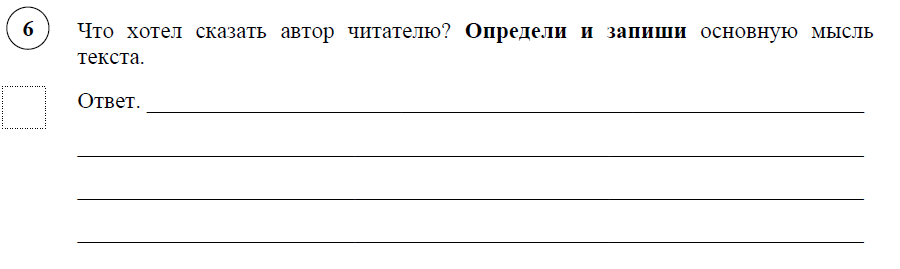 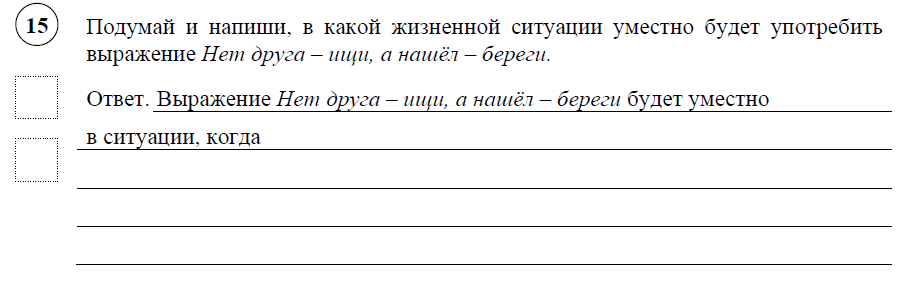 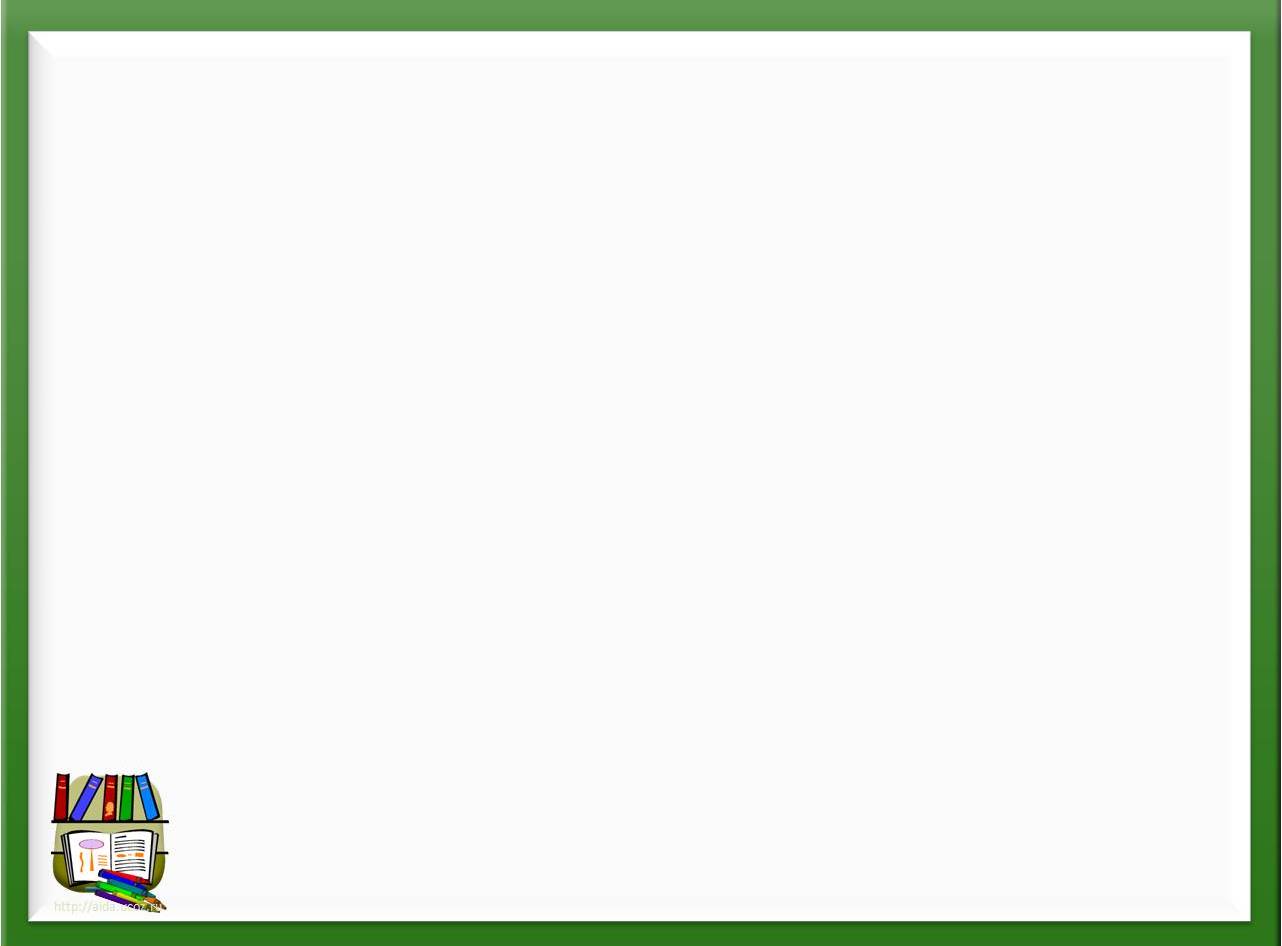 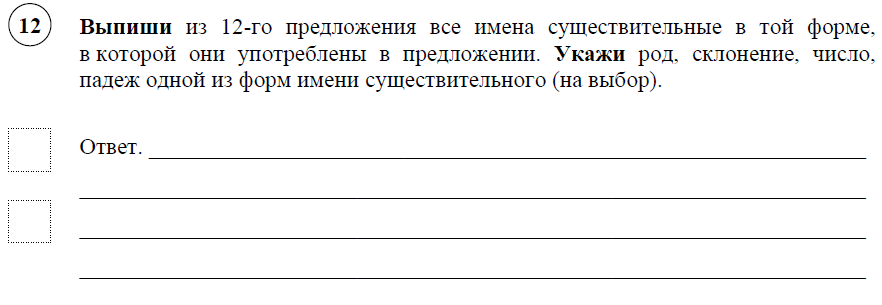 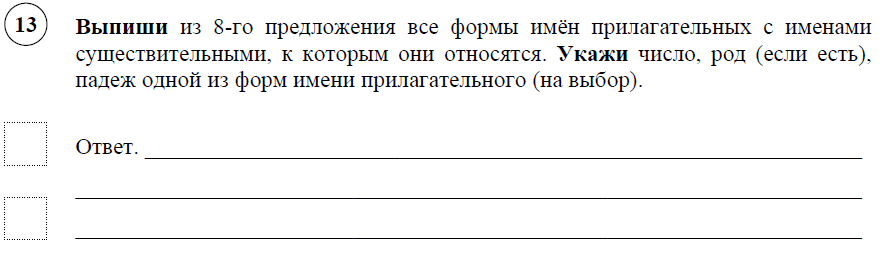 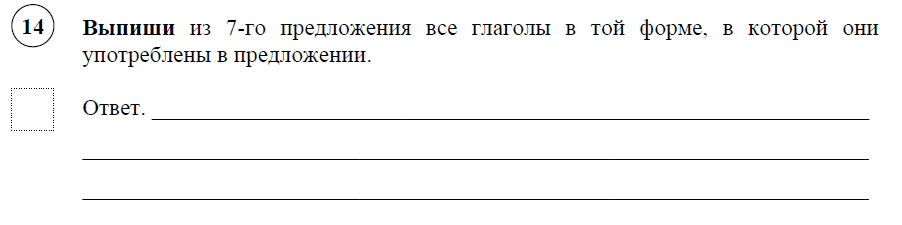 Математика
Работа содержит 11 заданий.
 В заданиях 1, 2, 4, 5 (пункт 1), 6 (пункты 1 и 2), 7, 9 (пункты 1 и 2) необходимо записать только ответ. 
В заданиях 5 (пункт 2) и 10 нужно изобразить требуемые элементы рисунка. 
В заданиях 3, 8, 11 требуется записать решение и ответ.
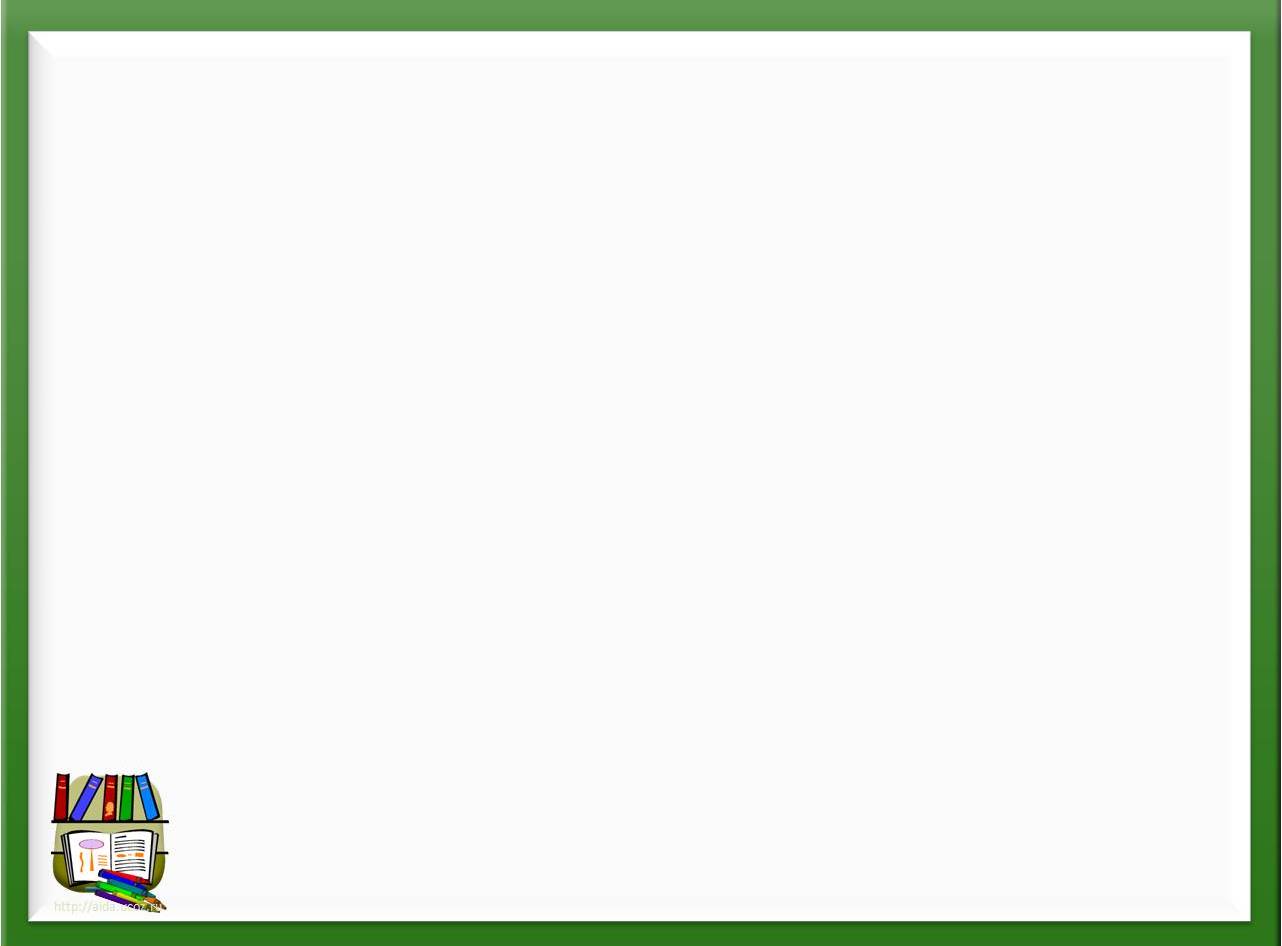 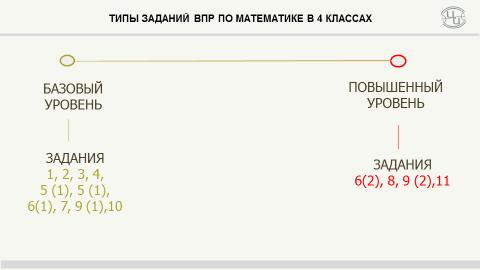 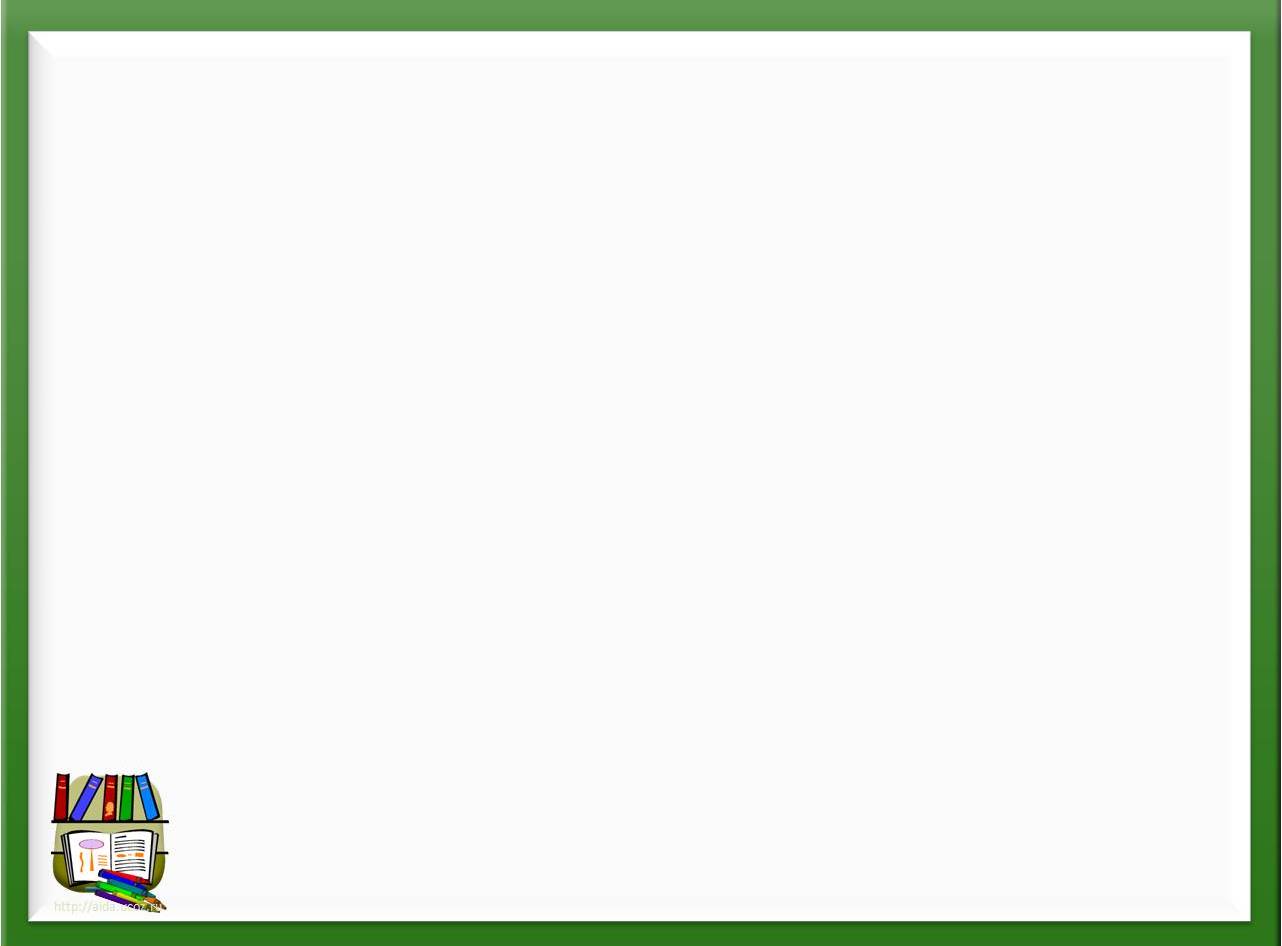 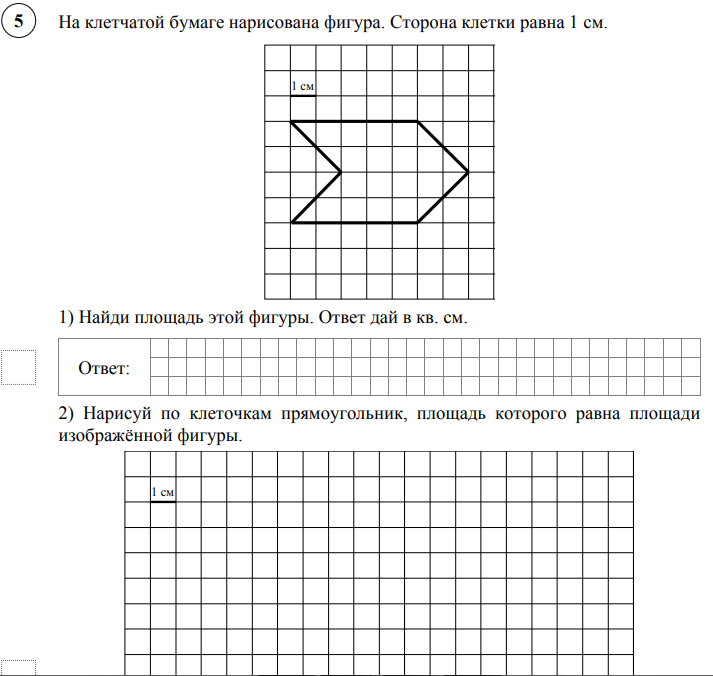 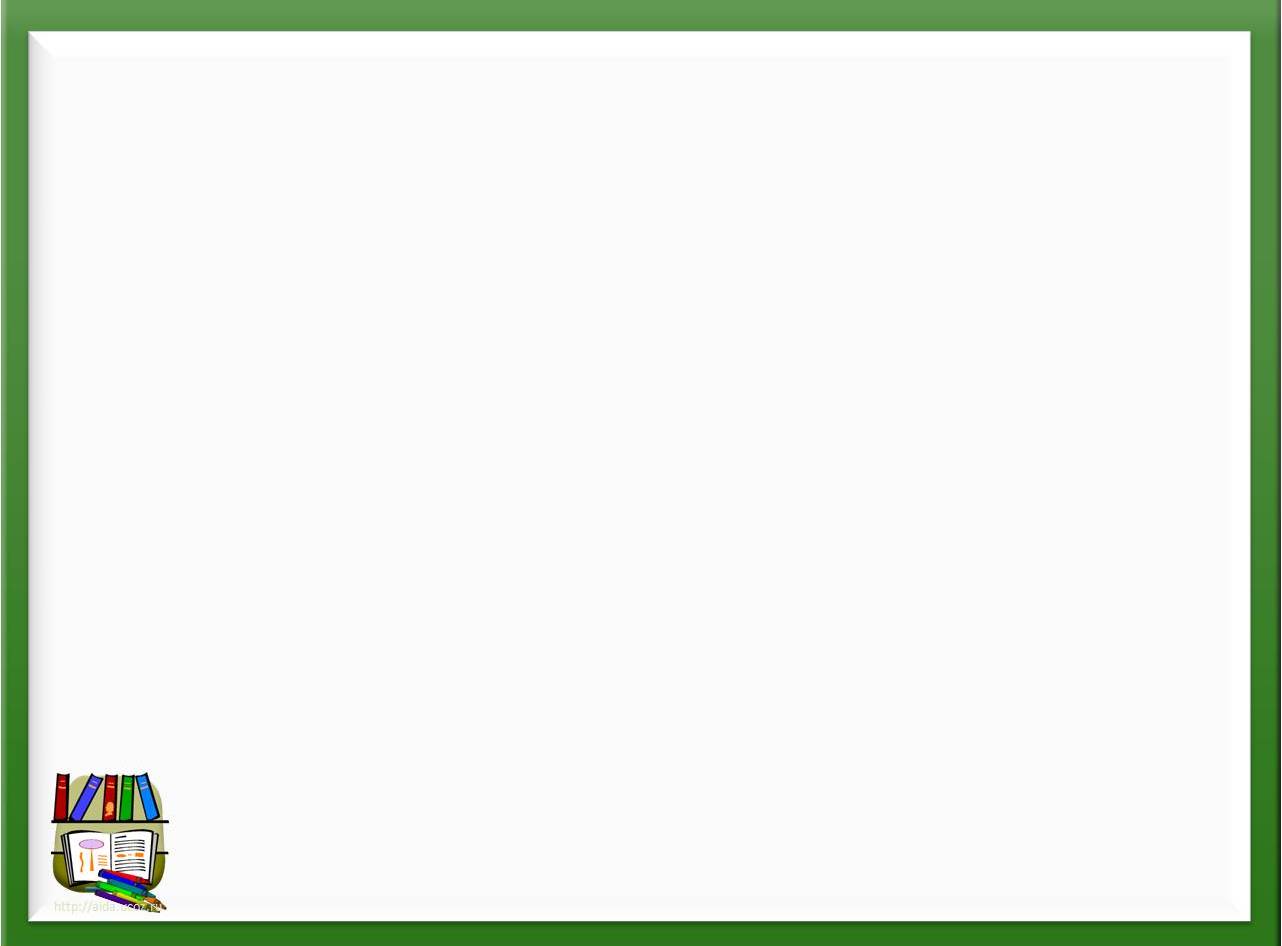 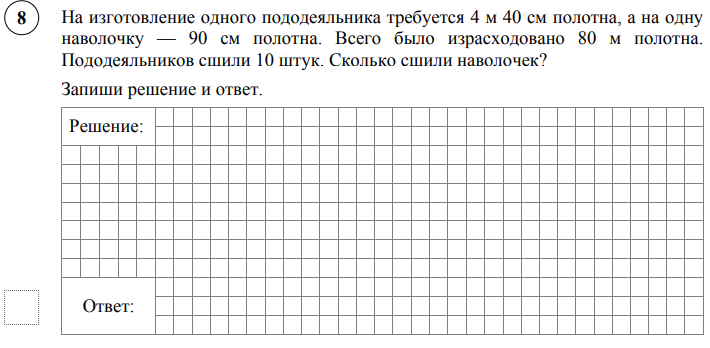 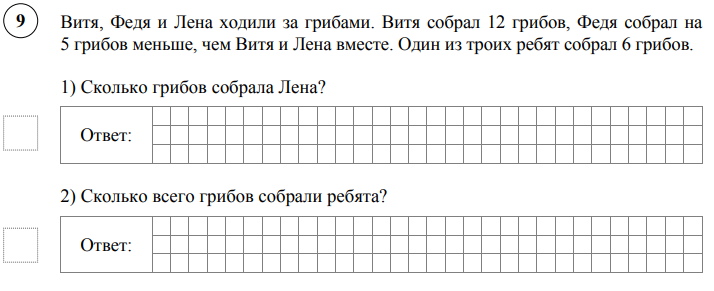 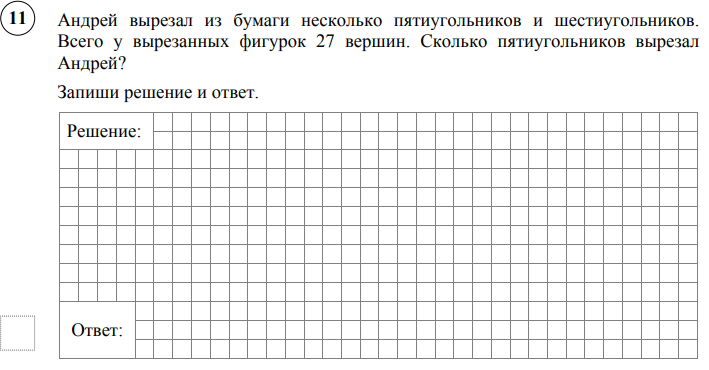 Окружающий мир
Вариант проверочной работы состоит из двух частей, которые различаются по содержанию и количеству заданий. 
Самая сложная работа.

Часть 1 содержит 6 заданий: 2 задания, предполагающие выделение определенных элементов на приведенных изображениях; 
3 задания с кратким ответом (в виде набора цифр, слова или сочетания слов) 
и 1 задание с развернутым ответом. 
Часть 2 содержит 4 задания с развернутым ответом.
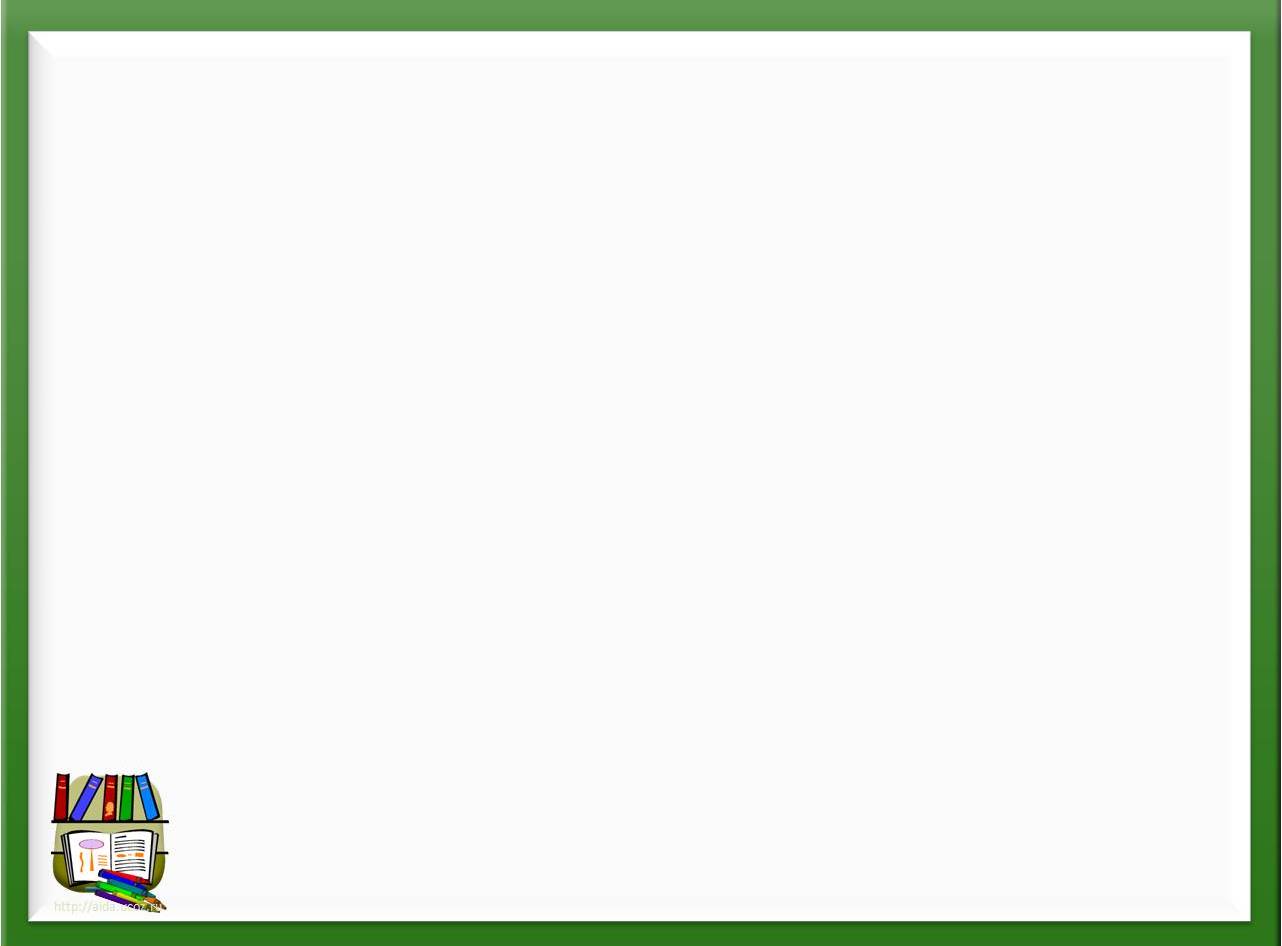 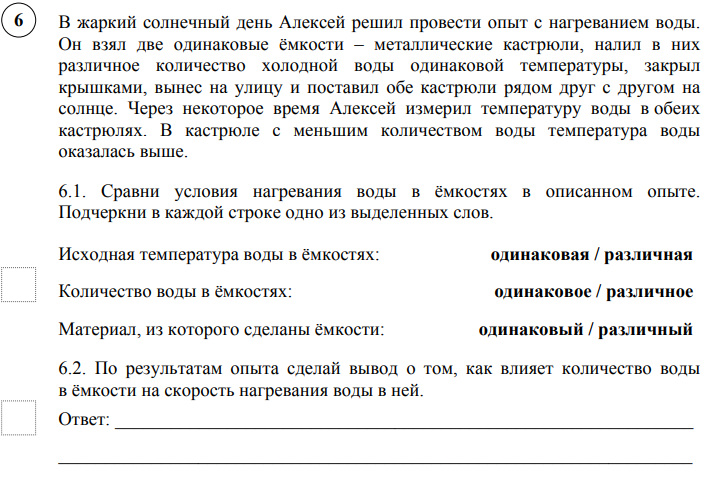 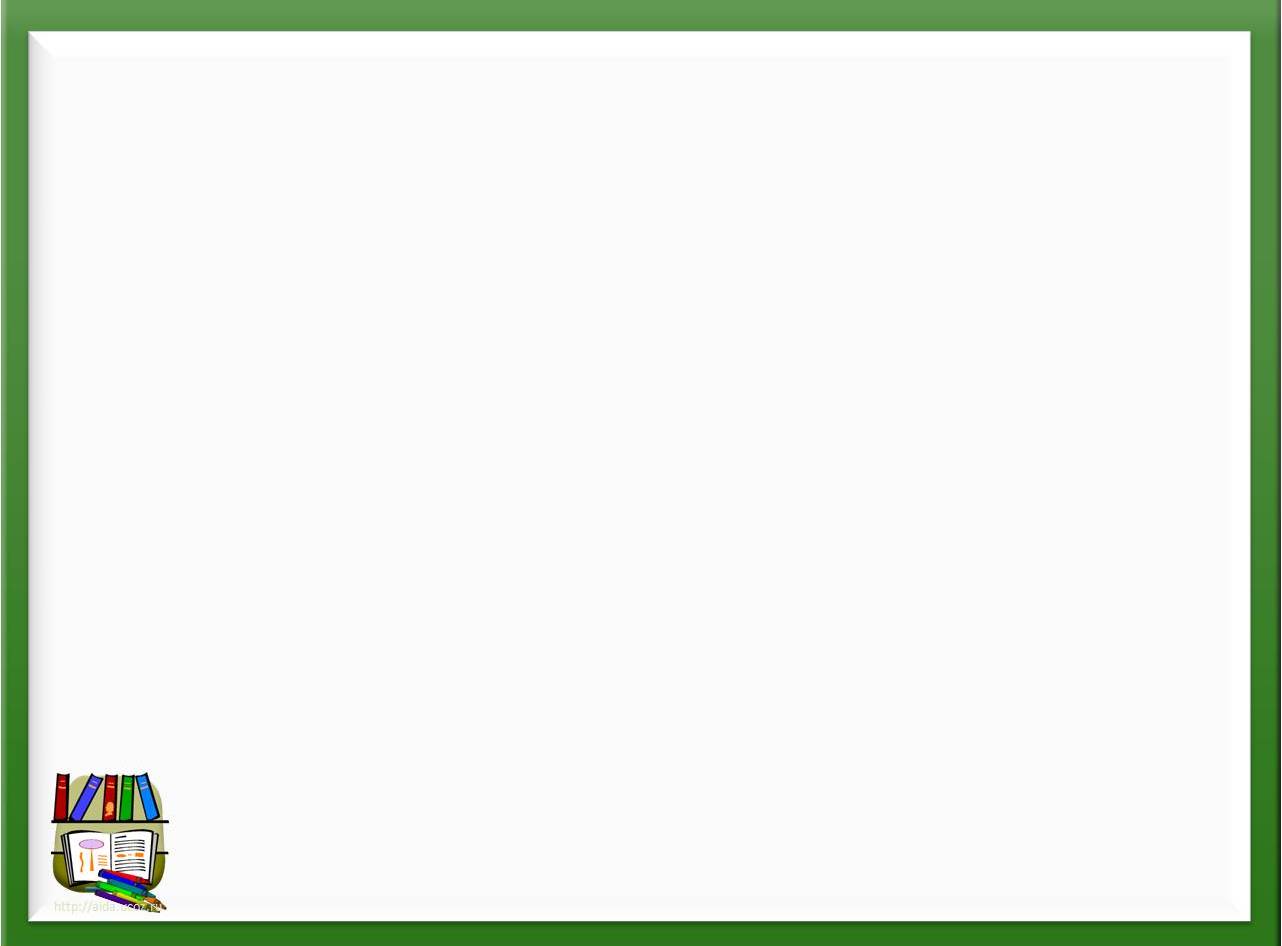 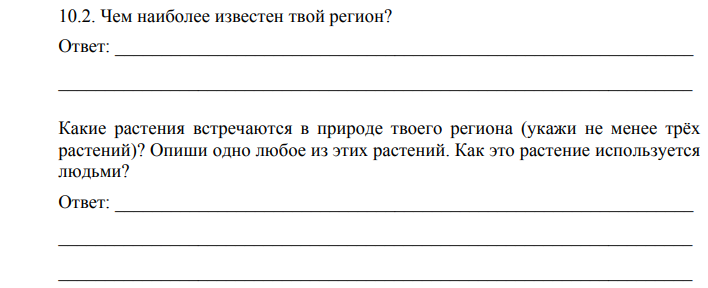 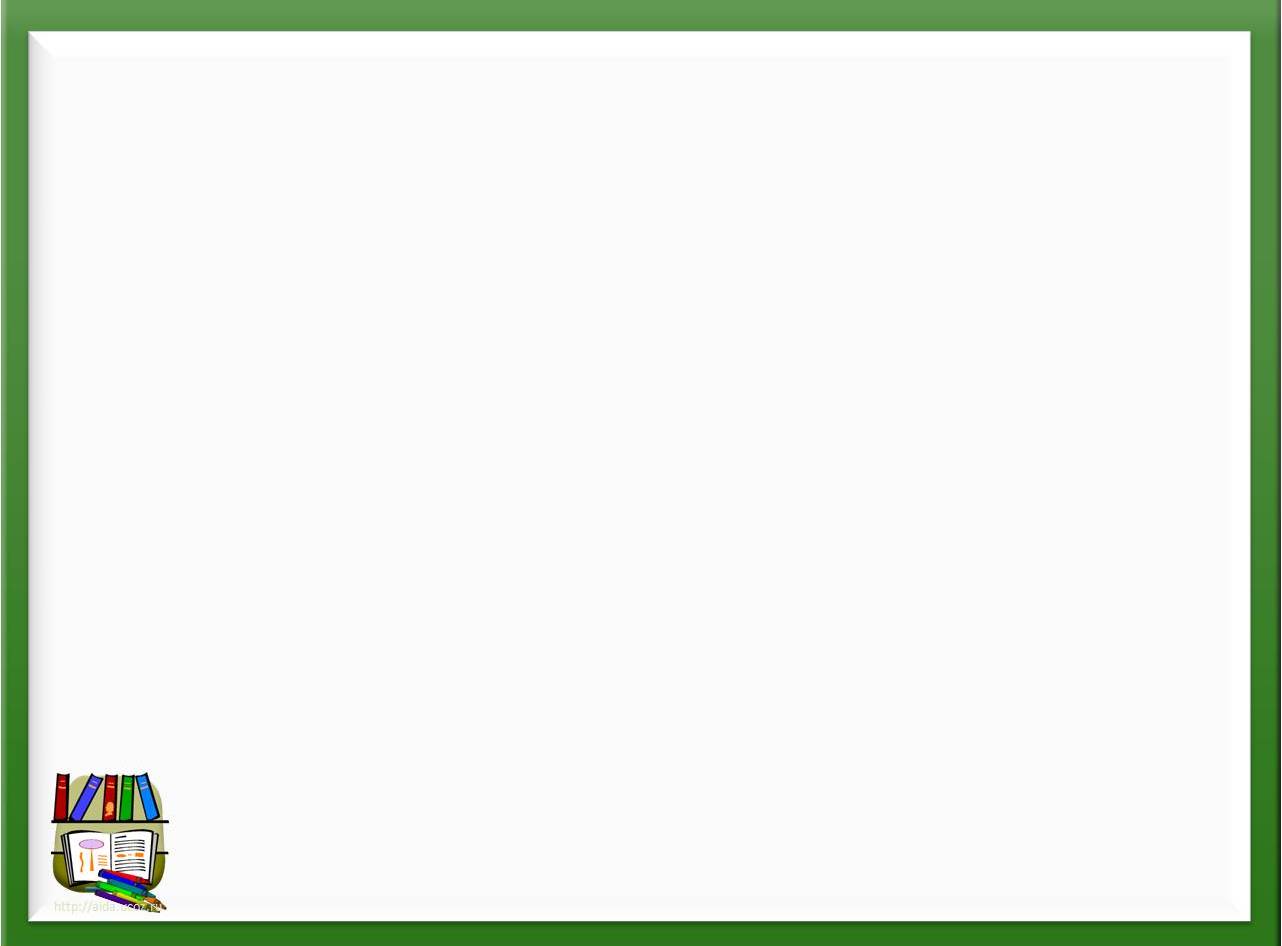 Ежегодное проведение ВПР выпускников начальной школы в результате позволит:
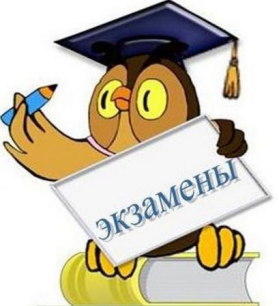 Психологически подготовить учащихся к экзаменам в старших классах, в частности к ГИА и ЕГЭ.
Определить количество и уровень знаний, которые были получены в течение пройденного года обучения.
Даст стимул к систематическим занятиям в течение всех лет обучения, а не только в выпускных классах.
Будут видны недостатки учебной программы по проверяемым предметам.
Родители будут в курсе уровня знаний своего ребёнка.
Даст возможность улучшить общую систему обучения.
Поездка
Екатеринбург Новогоднее представление в ТЮЗе «По щучьему веленью» + праздничный обед в пиццерии (картофель фри, пицца, напиток, мороженое) цена 2600р.
Нижние Таволги  мастер –класс на гончарном круге, изготовление глиняной игрушки , раскрашивание глиняной игрушки, веселые игры у елки, интерактивная программа с Бабой -Ягой, катание на печи, горячий обед) цена 2150р
36
Разное
1. мастер –класс посвященный Дню матери 21 ноября (после обеда, продолжительность 1ч – 1ч.15 минут)(кто желает принять участие, принести 200 рублей) нужно точное кол-во)
    2. Урок мастерская «Сердце матери» 
                     28 ноября  в 18.00
    3.Новый год 
Праздник в классе, в школе -3 чел;
Поездка- 18 чел;
Праздник в развлекательном центре- 4 чел;
        4.Тетради ВПР (10вариантов)купить 
           5. Проекты
37